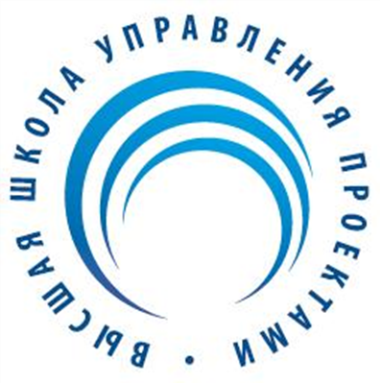 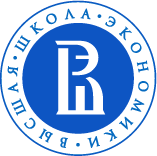 Национальный исследовательский университет 
Высшая школа экономики
Высшая школа управления проектами
Инвестиционные стратегии и бизнес-планирование
Лектор: Сокольникова И.В.
к.э.н., доцент
irinasokolnikova@yandex.ru
Роль инвестиций в современной экономике
ВШУП НИУ ВШЭ
2
Инвестиции могут быть определены как
Макроэкономика: часть совокупных расходов, направленных на новые средства производства, прирост товарно-материальных запасов, строительство объектов инфраструктуры и т. д. Другими словами, инвестиции – часть ВВП, не потребленная (сбереженная) в текущем периоде и направленная на общее увеличение капитала в экономике. 
Микроэкономика: вложения в создание нового капитала, включая как средства производства, так и рабочую силу.
Финансовый менеджмент: обмен определенной сегодняшней стоимости на некоторую, возможно неопределенную, будущую стоимость. Инвестиции – сегодняшние затраты, целью которых является получение будущих доходов  или благ.
ВШУП НИУ ВШЭ
3
Инвестиции: определение
ФЗ «Об инвестиционной деятельности в РФ, осуществляемой в форме капитальных вложений»

Инвестиции – средства (денежные средства, ценные бумаги, иное имущество, в том числе имущественные и иные права, имеющие денежную оценку), вкладываемые в объекты предпринимательской и (или) иной деятельности в целях получения прибыли и (или) достижения иного полезного эффекта.
ВШУП НИУ ВШЭ
4
Момент принятия решения
Получение планируемых результатов
Реализация
Период времени
ВШУП НИУ ВШЭ
5
Ключевые характеристики инвестиций как процесса
Наличие некоторого объекта, способного в силу своих свойств обеспечить получение каких-то благ, выгоды или пользы в будущем.
Наличие субъекта, принимающего решения в отношении владения или применения объекта.
Существование альтернативных издержек, связанных с отказом от использования объекта на другие цели.
Временной аспект.
Вероятностный характер конечных результатов или риск, поскольку предсказать будущее невозможно, а оценку последствий принимаемых решений необходимо осуществить  с позиции текущего момента.
ВШУП НИУ ВШЭ
6
Классификация инвестиций
ВШУП НИУ ВШЭ
7
Инвестиционная деятельность – процессы вложения различных форм капитала в те или иные виды активов, а также совокупность практических действий по их реализации
Объектами инвестиционной деятельности являются вновь создаваемые и модернизируемые фонды и оборотные средства во всех отраслях и сферах народного хозяйства, ценные бумаги, целевые денежные вклады, научно-техническая продукция, другие объекты собственности, а также имущественные права и права на интеллектуальную собственность.
Субъекты инвестиционной деятельности: инвесторы, заказчики, исполнители работ, пользователи объектов инвестиционной деятельности, а также поставщики, юридические лица (банковские, страховые и посреднические организации, инвестиционные биржи) и другие участники инвестиционного процесса. Субъектами могут быть физические и юридические лица, в т.ч. иностранные, а также государства и международные организации.
ВШУП НИУ ВШЭ
8
Классификация инвесторов
ВШУП НИУ ВШЭ
9
Факторы, влияющие на инвестиционную деятельность
ВШУП НИУ ВШЭ
10
Специфика инвестиционной деятельности в РФ
Сравнительно высокая инфляция (?) и ее неоднородность (различие по видам продукции и ресурсов)
Регулирование цен на некоторые важные для реализации многих инвестиционных проектов виды товаров и услуг
Относительно высокую и неодинаковую для различных российских и зарубежных участников стоимость денег
Неэффективность функционирования рынков, в особенности рынка ценных бумаг и недвижимости ( в результате существенное различие между «справедливой» и рыночной стоимостью активов)
Сложность получения объективной информации
Противоречивость и нестабильность налоговой системы и др.
ВШУП НИУ ВШЭ
11
Структура инвестиционного рынка
ВШУП НИУ ВШЭ
12
Инвестиционная стратегия
- система долгосрочных целей инвестиционной деятельности предприятия,  определяемых общими
задачами его развития и инвестиционной идеологией,  а также выбор наиболее эффективных путей их достижения.
 
Инвестиционная стратегия является эффективным инструментом перспективного управления инвестиционной деятельностью предприятия,  представляет собой концепцию ее развития.
ВШУП НИУ ВШЭ
13
Инвестиционная стратегия
В качестве генерального плана осуществления инвестиционной деятельности предприятия определяет:
-  приоритеты направлений инвестиционной деятельности; 
- формы инвестиционной деятельности; 
- характер формирования инвестиционных ресурсов предприятия;  
последовательность этапов реализации долгосрочных инвестиционных целей предприятия; 
границы возможной инвестиционной активности предприятия по направлениям и формам его инвестиционной деятельности; 
систему формализованных критериев, по которым предприятие моделирует,  реализует и оценивает свою инвестиционную деятельность
ВШУП НИУ ВШЭ
14
Процесс разработки инвестиционной стратегии
является важнейшей составной частью общей системы стратегического выбора предприятия и включает:
 
-  постановку целей инвестиционной стратегии; 
-  оптимизацию структуры формируемых инвестиционных ресурсов и их распределения; 
-  выработку инвестиционной политики по наиболее важным аспектам инвестиционной деятельности; 
-  поддержание взаимоотношений с внешней инвестиционной средой.
ВШУП НИУ ВШЭ
15
Основные принципы, обеспечивающие подготовку и принятие стратегических инвестиционных решений
Рассмотрение предприятия как открытой социально-экономической системы
Учет базовых стратегий операционной деятельности (ограниченный рост, ускоренный рост, сокращение, комбинирование стратегий)
Подавляющая ориентация на предпринимательский стиль стратегического управления
Обеспечение соединения перспективного, текущего и оперативного управления инвестиционной деятельностью
Обеспечение адаптивности инвестиционной стратегии к изменениям факторов внешней среды
Обеспечение альтернативности стратегического инвестиционного выбора
Обеспечение постоянного использования достижений научно-технического прогресса
Учет уровня инвестиционного риска
Ориентация на профессиональный аппарат инвестиционных менеджеров
Обеспечение разработанной инвестиционной стратегии предприятия соответствующими организационными структурами
ВШУП НИУ ВШЭ
16
Инвестиционная стратегия
Инвестиционная стратегия предусматривает достижение таких целей:
максимизация прибылей от инвестиционной деятельности;
минимизация инвестиционных рисков.

Виды стратегий:
консервативные, умеренные и агрессивные
ВШУП НИУ ВШЭ
17
Факторы, влияющие на выбор инвестиционной стратегии
проникновение на рынок и обеспечение выживания при убыточной деятельности;
закрепление на рынке и обеспечение безубыточной деятельности;
существенное расширение своего сегмента на рынке и обеспечение систематического роста прибыли с выходом на оптимальный уровень;
диверсификация деятельности и обеспечение сбалансированного роста прибыли на оптимальном уровне;
обеспечения стабилизации объема деятельности путем сохранения прибыли, платежеспособности и финансовой устойчивости;
возобновление форм и направлений деятельности, обеспечение условий относительно высоких темпов роста прибыли.
ВШУП НИУ ВШЭ
18
зрелость
рост
становление
Инвестиционная стратегия и жизненный цикл компании
Формирование стратегических целей инвестиционной деятельности должно увязываться со стадиями жизненного цикла и целями хозяйственной деятельности компании.
ВШУП НИУ ВШЭ
19
Реализация стратегии: два направления
Разработка наиболее эффективных путей реализации стратегических целей инвестиционной деятельности осуществляется по двум направлениям. 

Первое охватывает разработку стратегических направлений инвестиционной деятельности. 
Второе – разработку стратегии формирования инвестиционных ресурсов.
ВШУП НИУ ВШЭ
20
Оценка разработанной инвестиционной стратегии:
1)согласованность инвестиционной стратегии компании (фирмы) с общей стратегией ее экономического развития;
2)внутренняя сбалансированность инвестиционной стратегии;
3)согласованность инвестиционной стратегии с внешней средой;
4)реализуемость инвестиционной стратегии с учетом имеющегося ресурсного потенциала;
5)приемлемость уровня риска, связанного с реализацией инвестиционной стратегии;
6)результативность инвестиционной стратегии.
ВШУП НИУ ВШЭ
21
Вынужденные (обязательные)
Инвестиции в рисковые научно-исследовательские и опытно-конструкторские работы (НИОКР)
Инвестиции, связанные со снижением текущих затрат
Инвестиционные решения
Инвестиции в обновление основного капитала
Инвестиции в новые товары, технологии и рынки
Инвестиции в расширение производства
Инвестиции в новое строительство
Виды инвестиционных решений
ВШУП НИУ ВШЭ
22
Инвестиционная политика компании
Инвестиционная политика компании – комплекс целей инвестиционной деятельности и мероприятий, направленных на реализацию наиболее эффективных способов их достижения в текущей и долгосрочной перспективе.

Инвестиционная политика определяется стратегией компании и должна обеспечивать подготовку, оценку и реализацию наиболее эффективных инвестиционных проектов.
ВШУП НИУ ВШЭ
23
Этапы формирования инвестиционной политики
Анализ состояния инвестиционной деятельности в предшествующем периоде.
Определение общего объема инвестиций в предстоящем периоде.
Определение форм инвестирования.
Поиск отдельных объектов инвестирования и оценка их соответствия направлениям инвестиционной деятельности компании.
Подготовка бизнес-планов инвестиционных проектов и программ.
Обеспечение эффективности инвестиций.
Минимизация уровня инвестиционных рисков.
Обеспечение ликвидности объектов инвестирования.
Формирование инвестиционной программы.
ВШУП НИУ ВШЭ
24
Стратегический анализ и Бизнес-Планирование
ВШУП НИУ ВШЭ
25
«Верблюд похож на животное, созданное плохо согласованными усилиями некоего комитета. Так и в бизнесе: если все решения фирмы принимаются по отдельности, разрозненно, в итоге у нее получается финансовый верблюд. Поэтому толковые финансовые менеджеры всегда рассматривают комплексный эффект своих инвестиционных решений и решений по финансированию, а также следят за тем, чтобы планы фирмы на будущее всегда подкреплялись непротиворечивой финансовой стратегией».

Брейли, Майерс «Корпоративные финансы», часть 9
ВШУП НИУ ВШЭ
26
Ошибки при финансовом планировании
Отсутствие взаимосвязи со стратегией.
Слабая проработка внешних и внутренних сценарных факторов. 
Увлечение инвестиционными бюджетами и бюджетами развития без учета возможностей финансирования.
Отсутствие взаимосвязи между различными функциональными стратегиями.
Отсутствие проработанной системы оценки выполнения (KPI, план-факт анализ).
Анализ только одного сценария развития событий.
Упущенные возможности из-за излишне острожной стратегии.
Отсутствие в планировании возможностей (опционов), появляющихся в процессе деятельности.
Слабая взаимосвязь с системой мотивации сотрудников.
ВШУП НИУ ВШЭ
27
Структура Бизнес - плана
ВШУП НИУ ВШЭ
28
Бизнес-план (определение)
Бизнес-план - документ, в котором формулируются цели предприятия, дается их обоснование, определяются пути достижения, необходимые для реализации средства и конечные финансовые показатели работы.
ВШУП НИУ ВШЭ
29
Временные рамки бизнес-плана
Как правило, он разрабатывается на несколько лет (чаще на три – пять лет) с разбивкой по годам. 

При этом данные по первому году обычно даются с разбивкой по месяцам, а на последующие годы – в годовом исчислении.

 Часто при составлении планов действующих предприятий используется скользящий график, при котором ежегодно разрабатывается детальный план на предстоящий год, а также уточняется и продлевается еще на год общий бизнес-план.
ВШУП НИУ ВШЭ
30
Для кого готовится бизнес-план?
Бизнес-план имеет две группы пользователей – внутренних (инициатор бизнес-идеи, учредители и персонал фирмы) и внешних (потенциальные инвесторы, кредиторы, партнеры).
ВШУП НИУ ВШЭ
31
Бизнес-план служит трем основным целям:
он дает инвестору ответ на вопрос, стоит ли вкладывать средства в данный инвестиционный проект;
служит источником информации для лиц непосредственно реализующих проект;
кредитор при принятии решения о выдаче кредита получает исчерпывающую информацию о существующем бизнесе заемщика и его развитии после получения кредита.
ВШУП НИУ ВШЭ
32
Бизнес-планы подразделяются на следующие виды:
Бизнес-план инвестиций – изложение для потенциального партнера или инвестора результатов маркетингового исследования, обоснование стратегии освоения рынка, предполагаемых результатов;
Бизнес-план развития компании или фирмы – план развития организации на предстоящий плановый период; 
Бизнес-план развития (создания) отдельного подразделения предприятия; 
Бизнес-план для получения кредита в банке или для участия в тендере.
ВШУП НИУ ВШЭ
33
Бизнес-план должен отвечать ряду требований:
быть написанным простым и понятным языком с использованием кратких и четких формулировок; 
не должен превышать 20-25 машинописных страниц; 
носить всеобъемлющий характер;
опираться на реальные факты и обоснованные предложения; 
иметь завершенный характер, т.е. содержать стратегию достижения поставленных целей; обладать комплексностью, т.е. содержать производственное, маркетинговое, организационное, финансовое обеспечение; 
иметь перспективный характер, т.е. обеспечивать возможность разработки на его основе дальнейших планов с сохранением преемственности развития;
ВШУП НИУ ВШЭ
34
Бизнес-план должен отвечать ряду требований:
обладать гибкостью, обеспечивающей возможность внесения корректировок в разработанные программы; 
иметь контролирующий характер, связанный с четкой характеристикой графиков работ, контрольных сроков и показателей.
ВШУП НИУ ВШЭ
35
Стандарты
Структура и содержание бизнес-плана могут варьироваться в зависимости от цели составления этого документа и области применения:
Европейского Союза в рамках программы по содействию ускорению процесса экономических реформ в содружестве независимых государствах (TACIS);
Организацией Объединённых Наций по промышленному развитию (UNIDO);
Международной сети фирм, предоставляющих аудиторские, налоговые и консультационные услуги KMPG;
Европейского банка реконструкции и развития (ЕБРР);
Министерства финансов РФ;
ВШУП НИУ ВШЭ
36
TACIS
Бизнес и его общая стратегия
Маркетинговый анализ и маркетинговая стратегия
Производство и эксплуатация
План производства и эксплуатации
Управление и процесс принятия решений
Финансы
Факторы риска
ВШУП НИУ ВШЭ
37
UNIDO
Описание предприятия и отрасли
Описание продукции (услуг)
Маркетинг и сбыт продукции (услуг)
Производственный план
Организационный план
Финансовый план
Направленность и эффективность проекта
Риски и гарантии
Приложения
ВШУП НИУ ВШЭ
38
Типовой бизнес-план
Титульный лист.
Резюме/Вводная часть.
Анализ положения дел в отрасли.
Сущность проекта.
План маркетинга.
Производственный план.
Организационный план.
Финансовый план.
Оценка рисков.
Приложения.
ВШУП НИУ ВШЭ
39
SWOT- анализ
ВШУП НИУ ВШЭ
40
SWOT-синтез
ВШУП НИУ ВШЭ
41
Власть поставщиков
Существует множество поставщиков на разные ресурсы
Влияние поставщиков незначительно 
Помимо основных поставщиков имеется несколько альтернативных в случае непредвиденных ситуаций
5 сил Портера
Существующие конкуренты
Высокая конкуренция между существующими игроками.
Угроза замещения продукта
Существует множество производителей, готовых поставить низкокачественную продукцию по низким ценам. Ввиду условий кризиса, роль таких производителей значительно возрастает
Угроза новых коекурентов
Средняя угроза новых конкурентов 
Высокие входные барьеры (листинг, известность бренда, маркетинговые затраты)
Власть потребителя
Значительная власть в лице основного потребителя - торговых сетей
• Диктуют свои условия (коммерческая нагрузка, логистика, маркетинговая активность)
• Высокая ценовая чувствительность
• Отсутствие лояльности к бренду или компании
ВШУП НИУ ВШЭ
42
Как должно быть?
ВШУП НИУ ВШЭ
43
Модель бизнеса (Остервальдер)
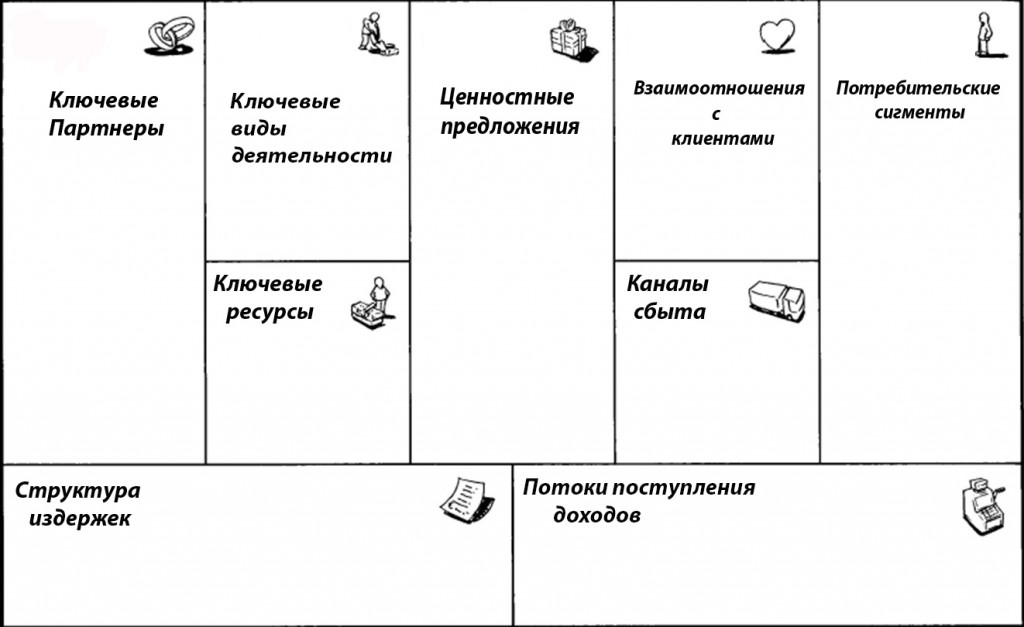 ВШУП НИУ ВШЭ
44
Модель бизнеса (Остервальдер): пример
Отношение с
Потребителями
Персональная поддержка 
и консультация
Удалённая поддержка
Совместная работа по улучшению качества обслуживания для конечного потребителя
Ценностные
предложения
Высокое качество
100% natural
Здоровое питание
Незабываемый вкус
Оптимальная цена
Высокая степень готовности
Срок хранения (6месяцев)
Целевой сегмент

Сетевой Retail:
Auchan
X5Retail goup
Окей
Магнит
Региональныеоптовые компании
Ключевые
Партнеры

Сети
Поставщики сырья
Транспортно-Логистические компании
Дистрибьюторы
Ключевые
компетенции и
Ресурсы

Высокопрофессиональная команда
Финансовая устойчивость
Собственная производственная площадка
Каналы сбыта
Прямой сбыт(прямые контракты)
Дистрибьюторский
Оптовый
Региональный
Розничный
WWW
Расходы
ФОТ
Сырье
Маркетинг
Налоги
Доходы
Прямая продажа
Через дистрибьютор
ВШУП НИУ ВШЭ
45
Стратегическая канва
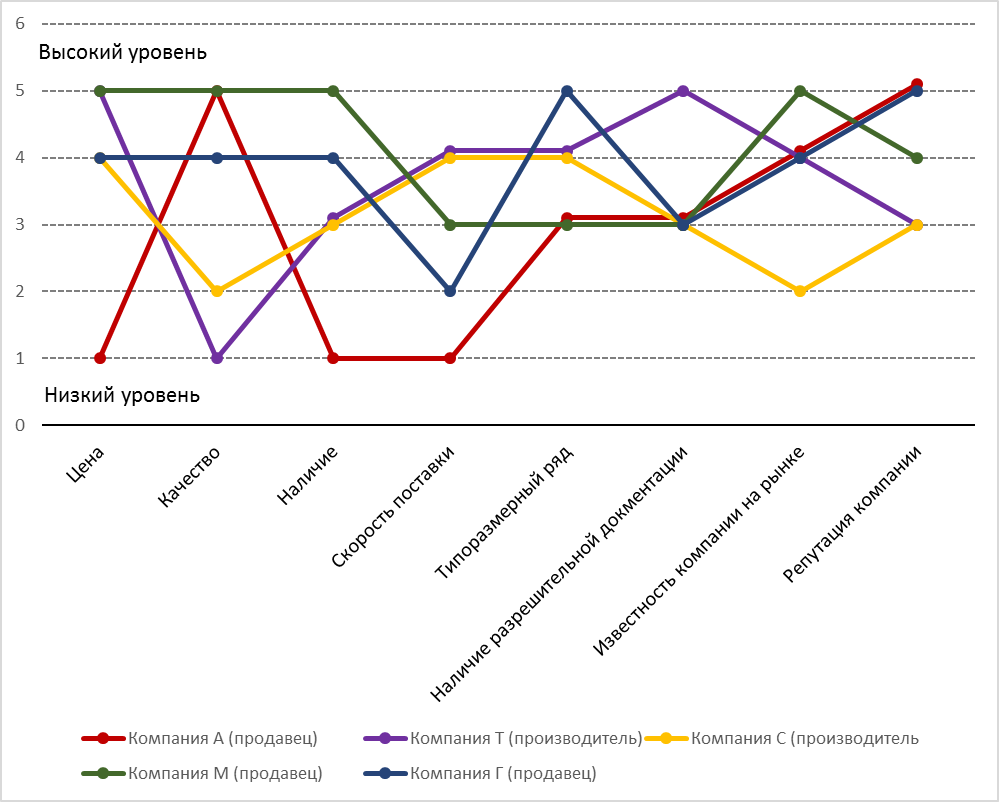 ВШУП НИУ ВШЭ
46
Маркетинговый анализ
Маркетинг микс
Анализ конкурентов
Ценностное предложение
ВШУП НИУ ВШЭ
47
Анализ себестоимости
Метод директ-костинга
Метод полной себестоимости
Учет затрат по функциям
Функционально-стоимостной анализ
ВШУП НИУ ВШЭ
48